Protégé Games
Kevin Carmichael, Tom Lovelette, Cooper Heirakuji,  Lourdes Marroquin
[Speaker Notes: Note that the students listed who presented each slide in the notes…]
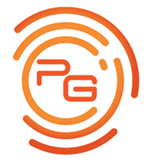 [Speaker Notes: Kevin]
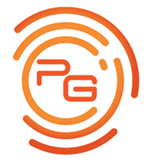 Company History
Location: 
	• Los Angeles, California 

Previous Games: 
	• Ball Madness
	• Music Revolution
[Speaker Notes: Kevin]
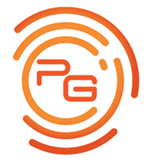 Ball Madness
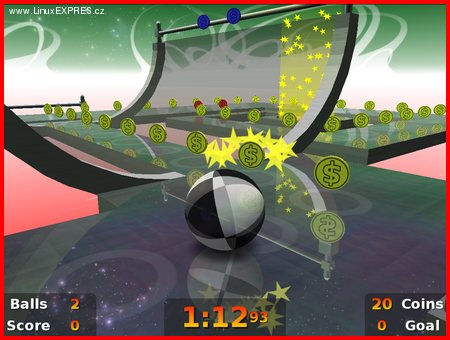 Genre: 
	• Puzzle/ Strategy
Platform(s): 
	• Mobile Devices 
Audience: 
	• G-Rated
Released: 
	• August 2011
Notes: 
	• UI setup
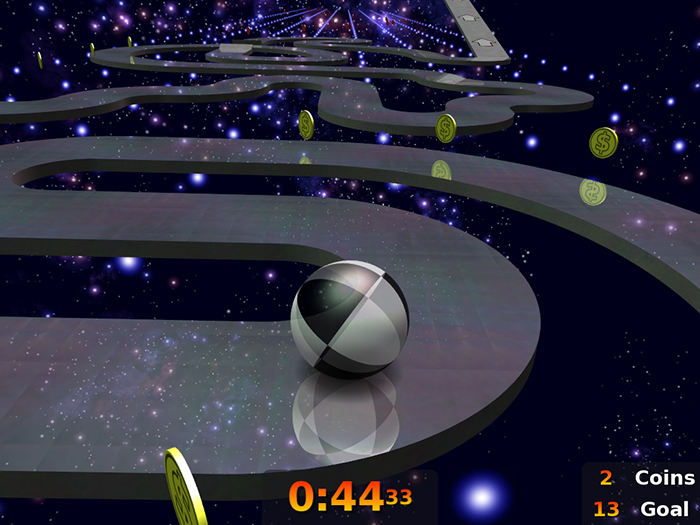 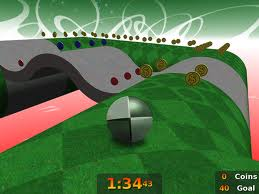 [Speaker Notes: Tom]
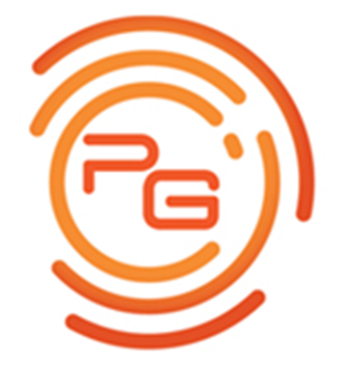 Music Revolution
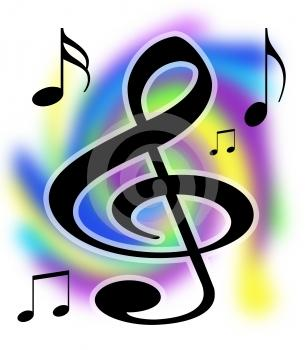 Genre: 
	• Music/ Karaoke
Platform(s): 
	• Mobile Devices 
Audience: 
	• Music Enthusiasts/G-Rated 
Released: 
	• August 2012
Notes: 
	• Song selections
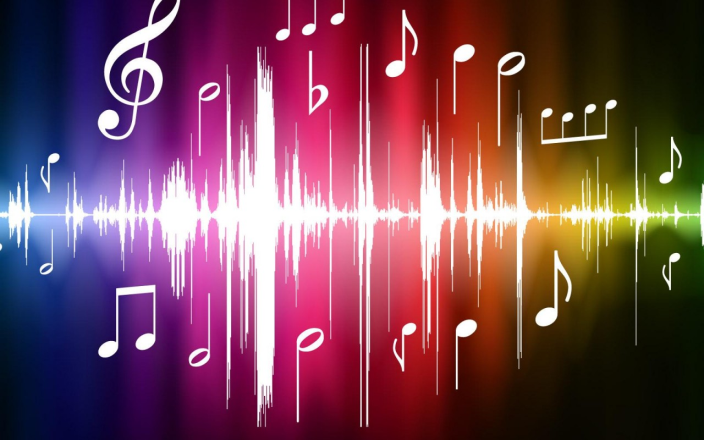 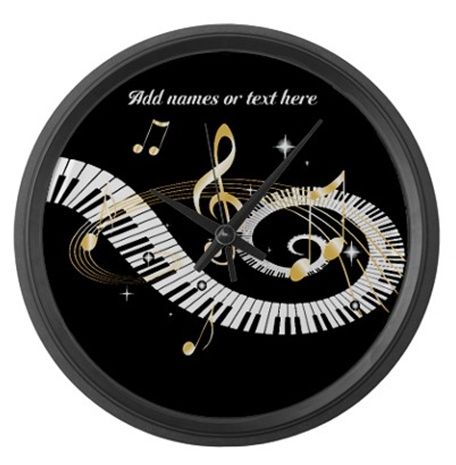 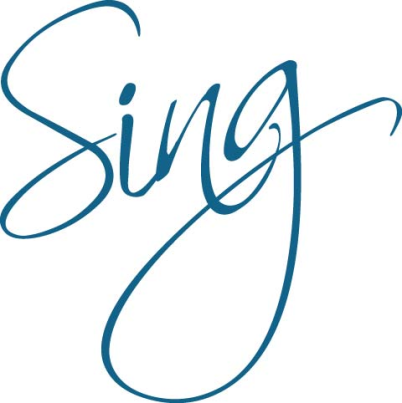 [Speaker Notes: Tom]
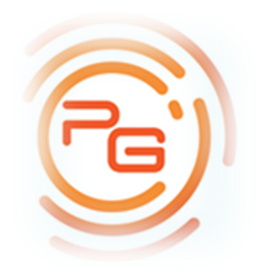 Maze Adventurer
Genre: 
	• Puzzle/ Skill game
Players: 
	• Single/Multiplayer 
Platform(s): 
	• iPhone & iPad
Audience: 
	• G-Rated
Important Dates: 
	• Pitch: May 2013
	• Beta Test: October 2013
	• Expected Release : December 2013
Engineering – Unity (iOS)
Maze Adventurer
[Speaker Notes: Tom]
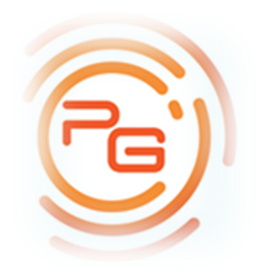 Competition
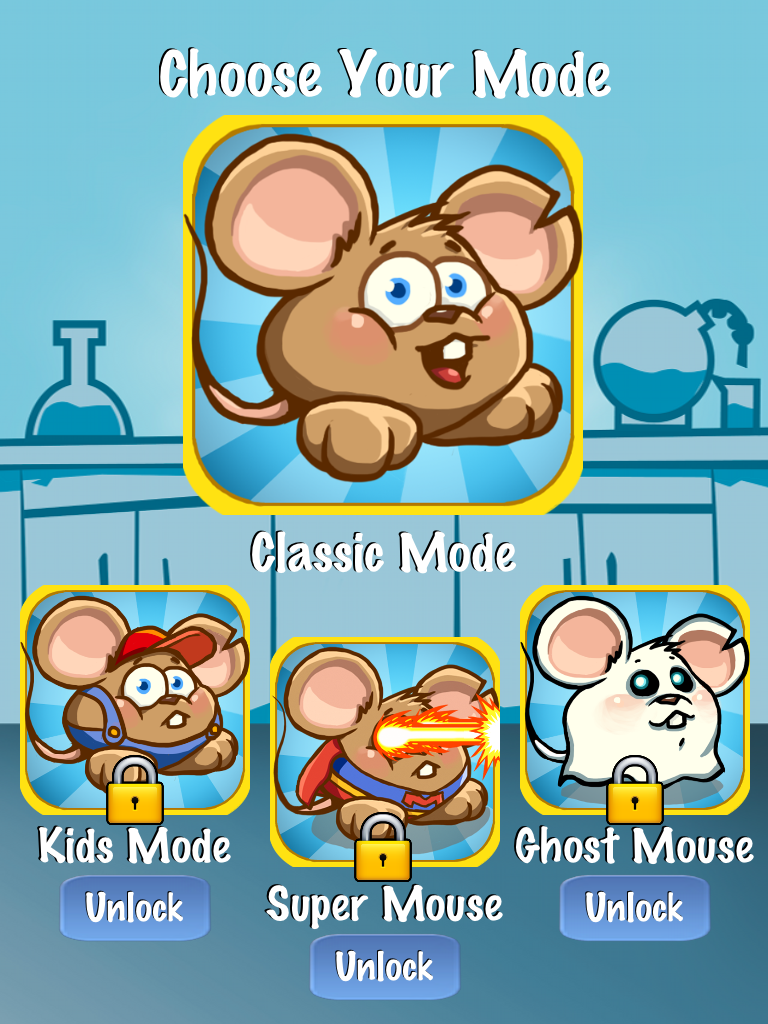 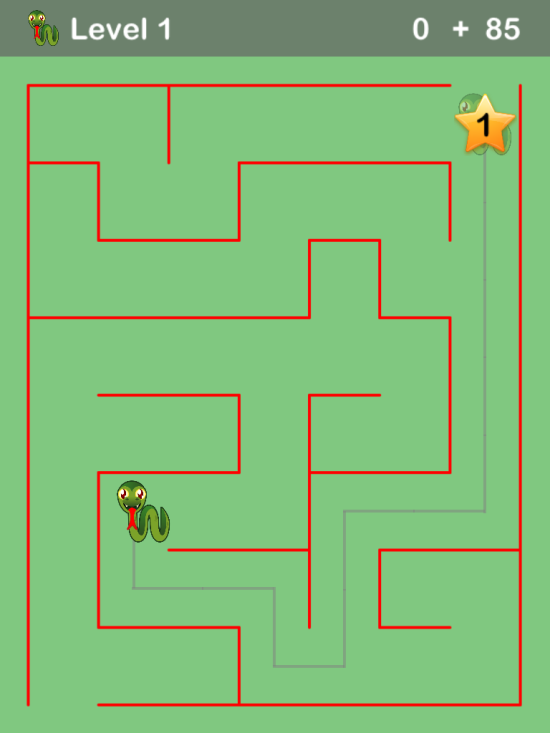 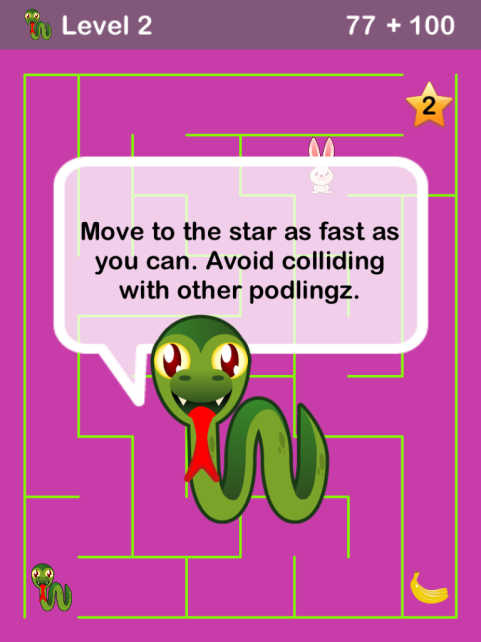 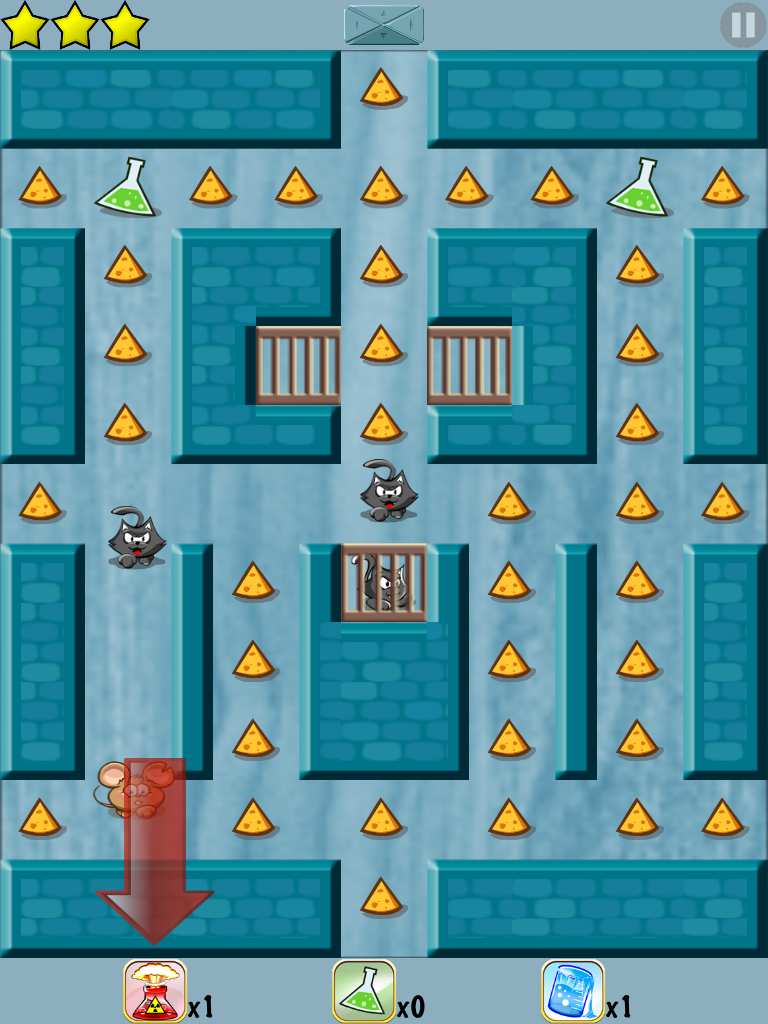 Maze
Dino Maze
Mouse Maze
Maze 100
SuperMaze3D
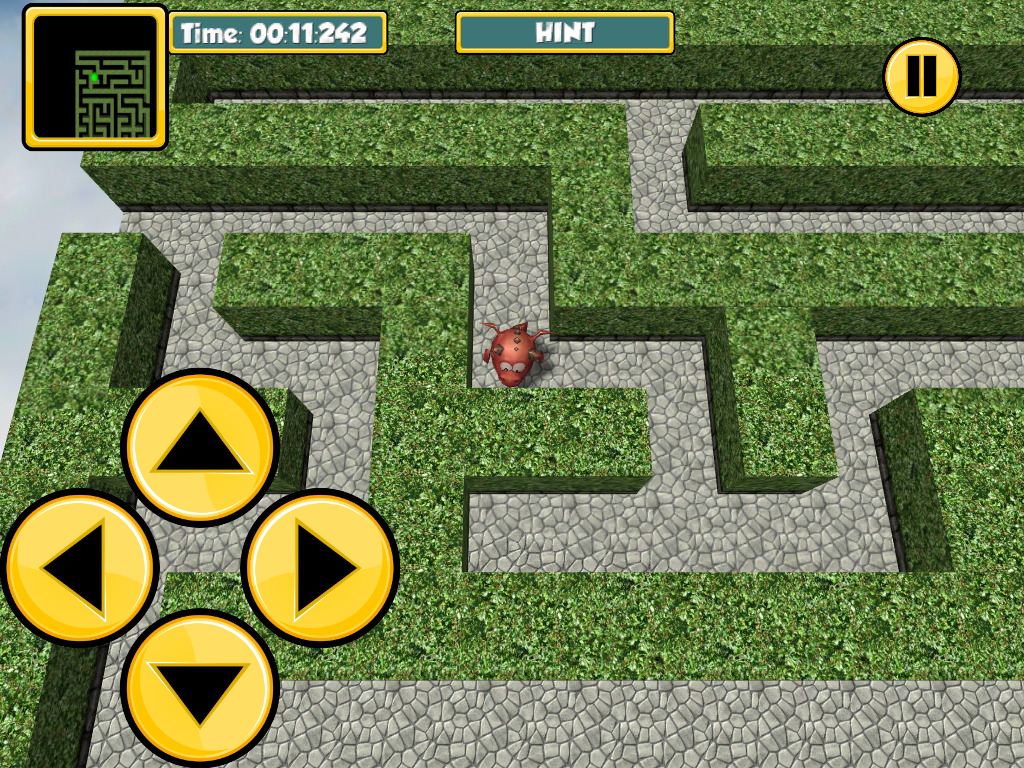 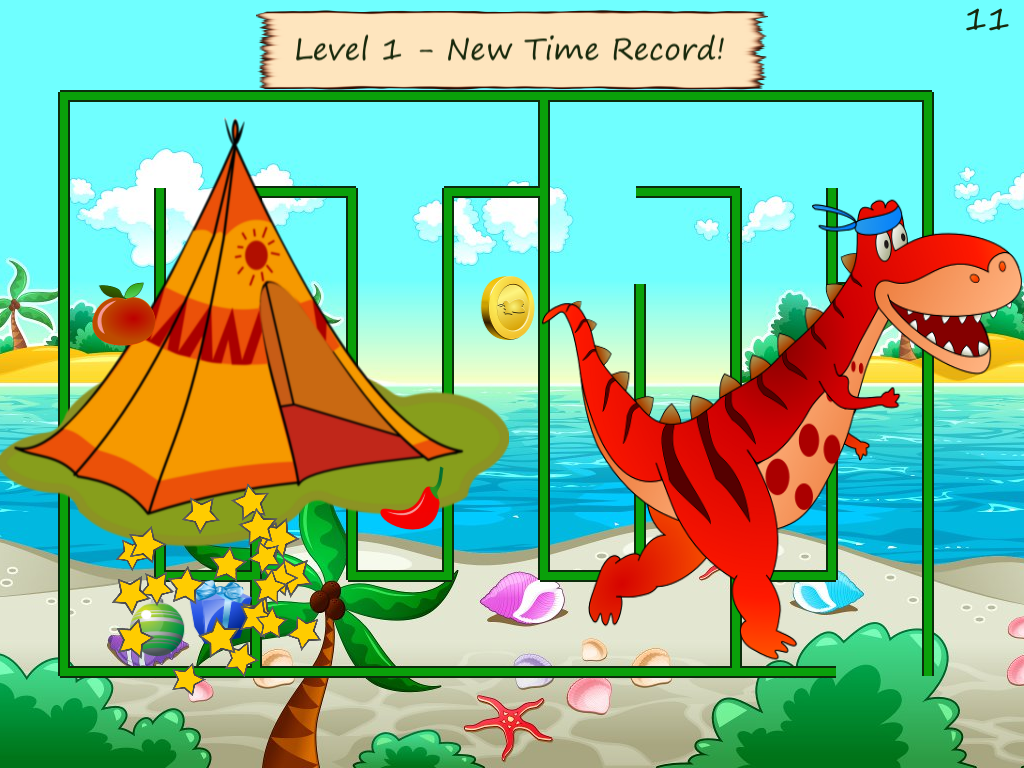 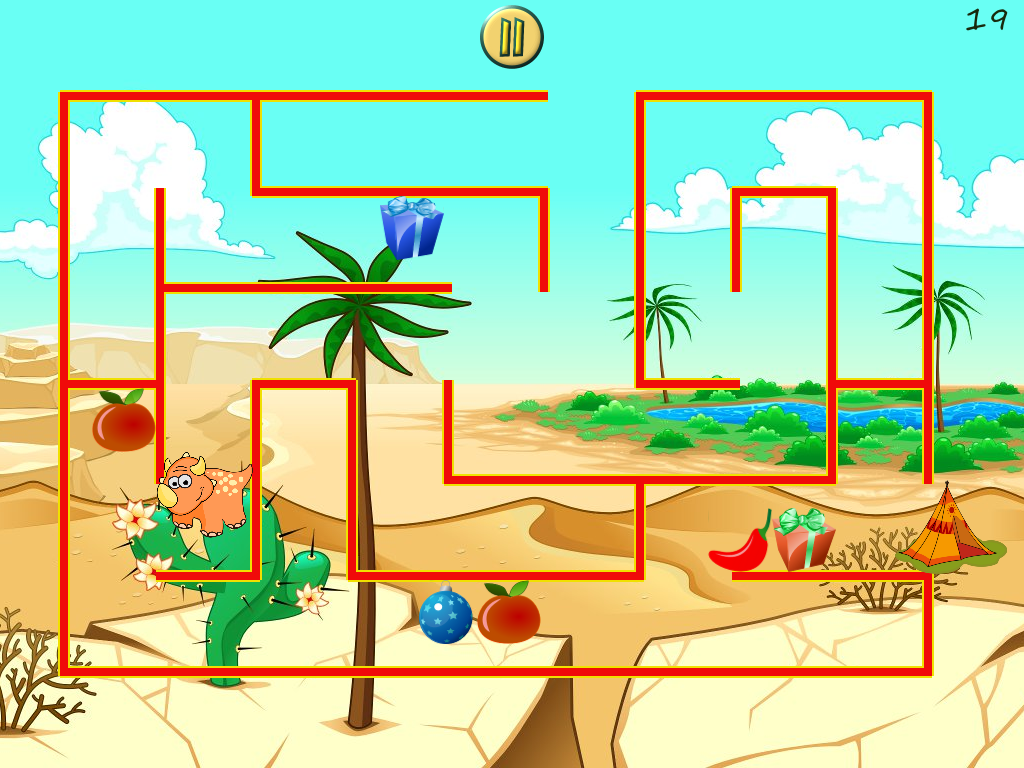 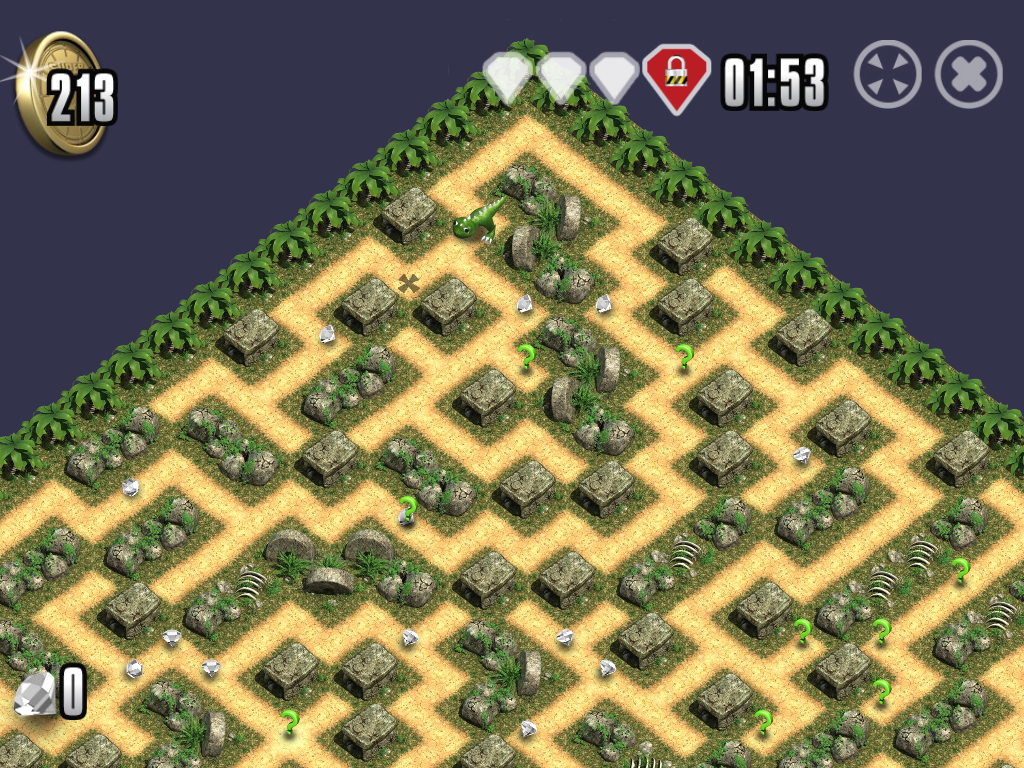 [Speaker Notes: Tom]
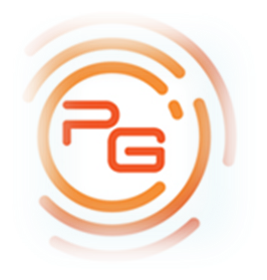 Inspiration
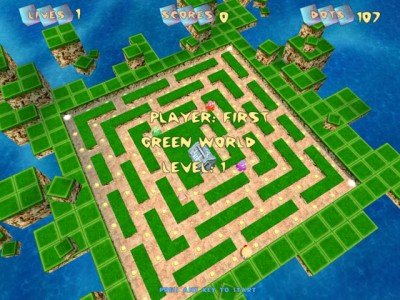 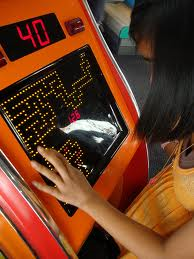 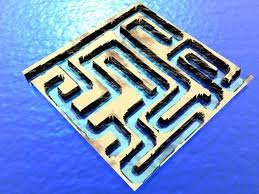 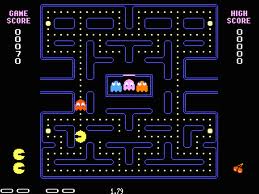 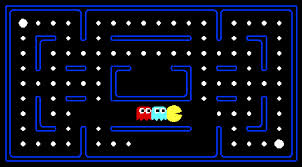 [Speaker Notes: Lourdes]
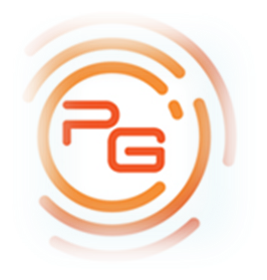 Game Play
Based off Flaming Finger arcade game
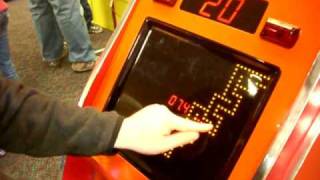 [Speaker Notes: Lourdes]
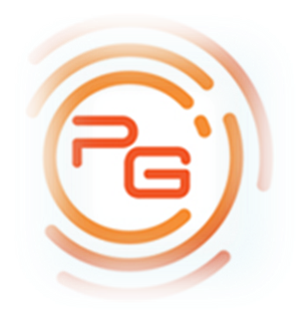 Game Play
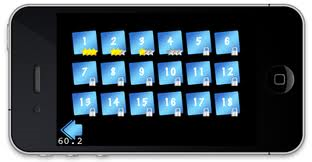 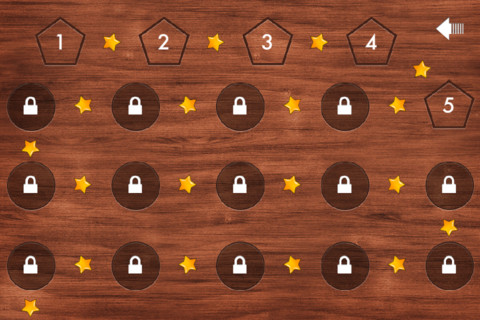 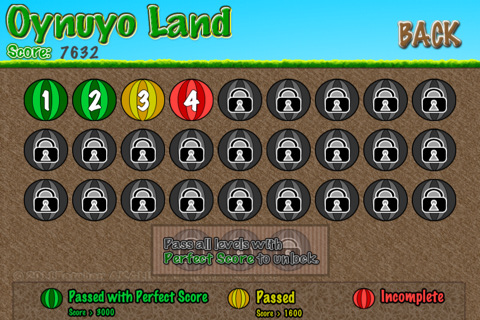 [Speaker Notes: Lourdes]
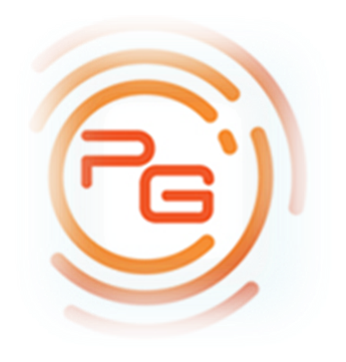 Artwork
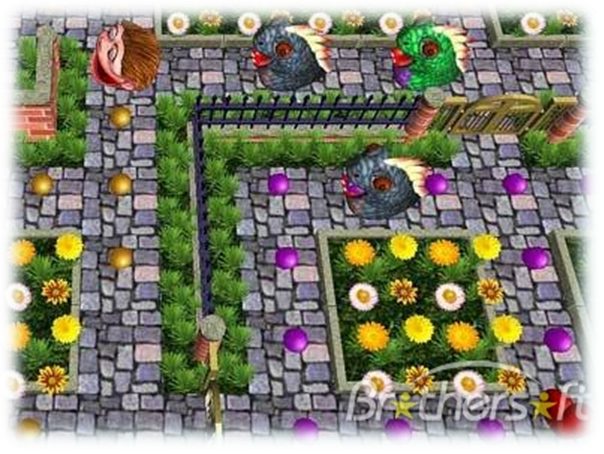 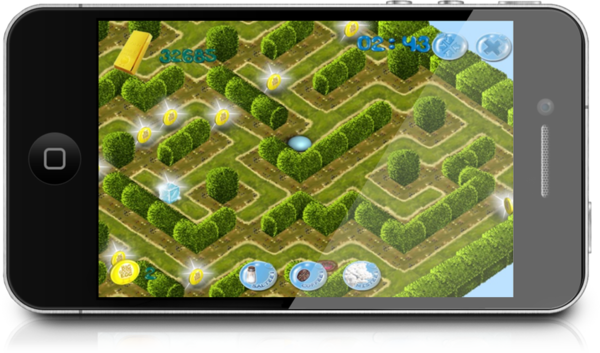 [Speaker Notes: Cooper]
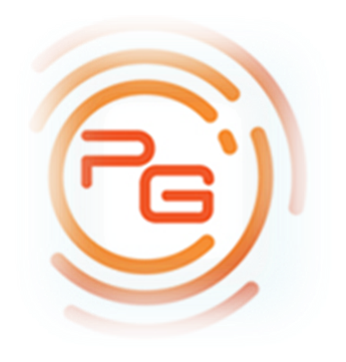 Artwork
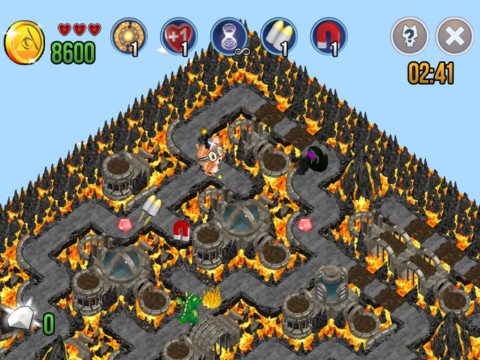 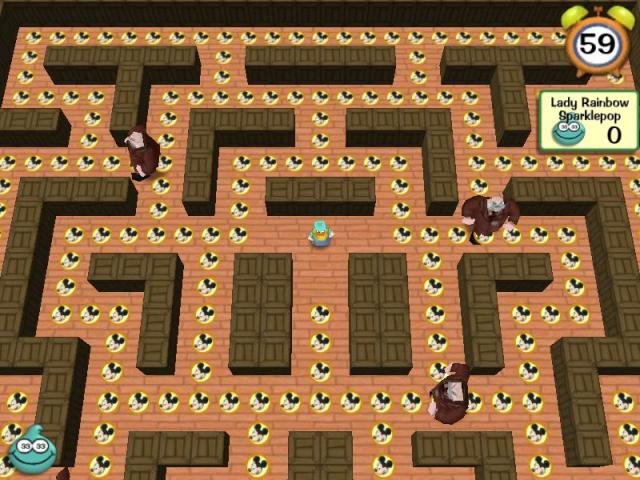 [Speaker Notes: Cooper]
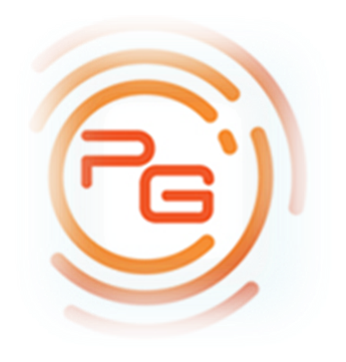 Artwork
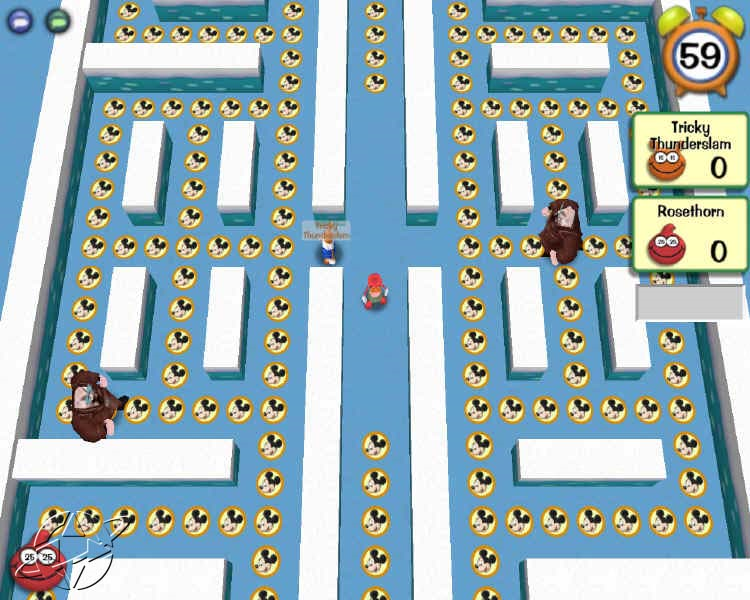 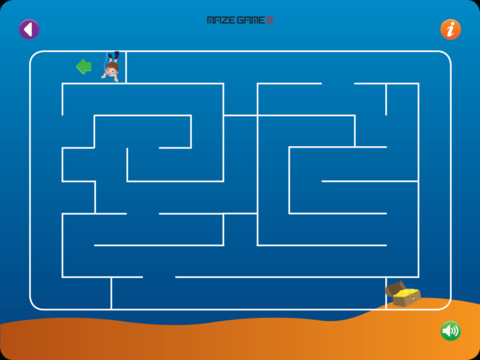 [Speaker Notes: Cooper]
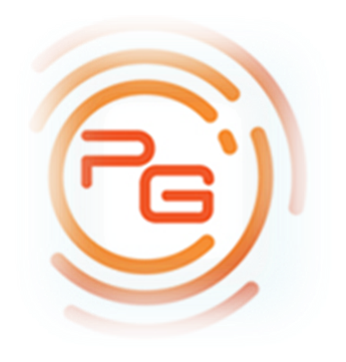 Artwork
Different Levels of Difficulty
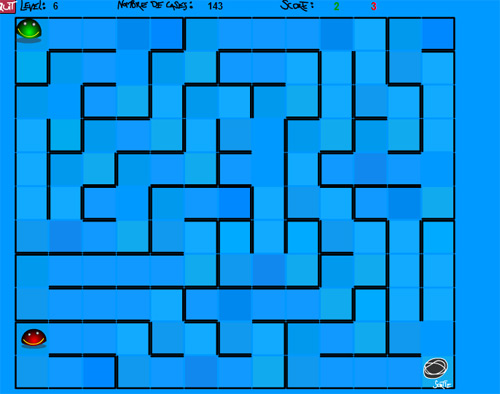 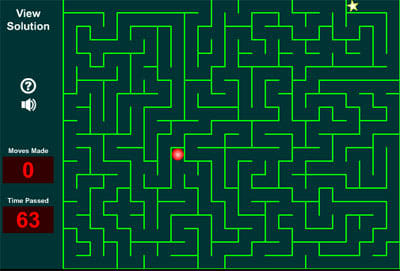 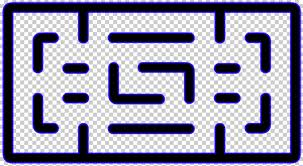 [Speaker Notes: Cooper]
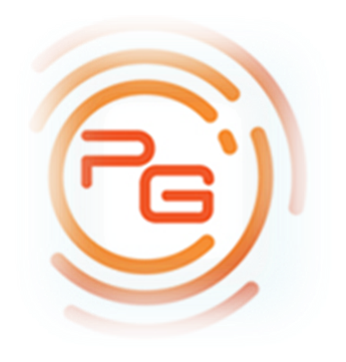 Proposed Cost of App
Basic-Version cost: $.99-
Includes- 20 mazes for each difficulty

Pro-Version cost: $1.99-
Includes- 75 mazes for each difficulty

Power Up Pack cost: $.99-
Includes- 2 Longer Time, 2 Freeze Time, and 2 Direction Hints
[Speaker Notes: Ira: OK. But be prepared to get a question about free to play, or a free app that converts to a paid app.

Kevin]
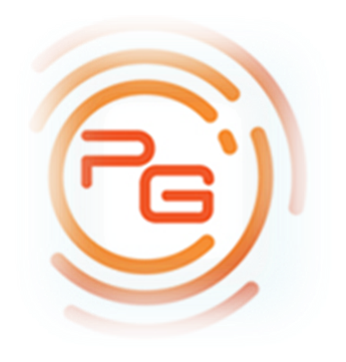 Projected Sales:
Projected 1 million game downloads and 50,000 power-ups first 6 months 

Based on survey results and Advertising 

Surveys administered through Ball Madness and Music Revolution over the past 2 weeks
[Speaker Notes: Ira: More information about how these are reasonable?


Kevin]
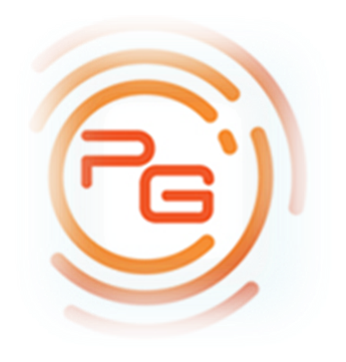 Projected Sale Totals & Profit:
[Speaker Notes: Ira: I’d like to see a breakdown of how they got the $300K of dev cost, but this slide is useful to explain why the profit numbers are reasonable.
It’s not clear from “Investor Profit” if that would be going fully to the publisher, or if the game studio wants some of that money.

Kevin]
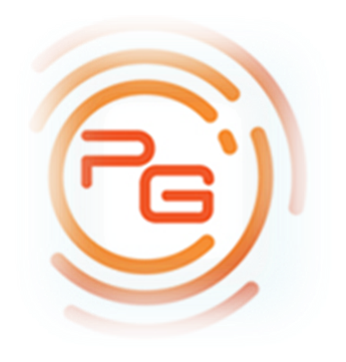 Thank You!